地球内部结构
3D打印创新课堂
地球的内部构造
地球内部结构与熟鸡蛋比较相似。
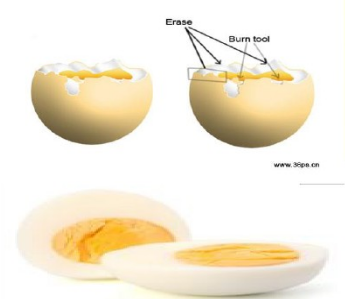 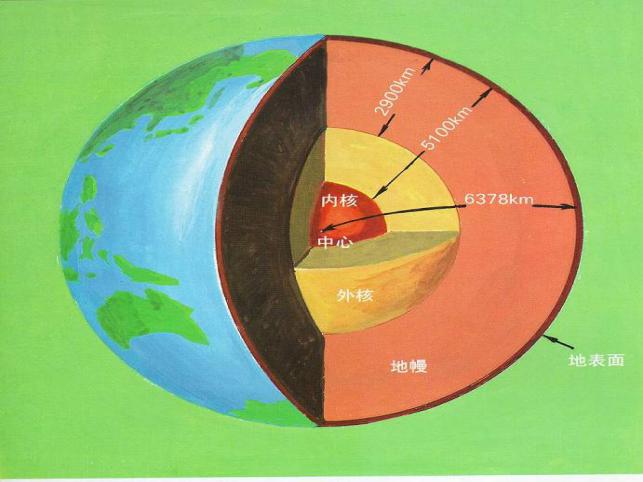 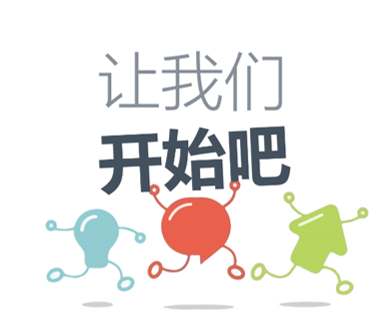 内容要求：
使用3D打印技术，设计一个地球内部结构的模型。
地球内部构造示意图
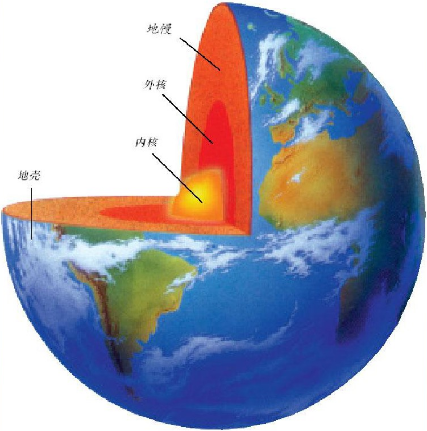 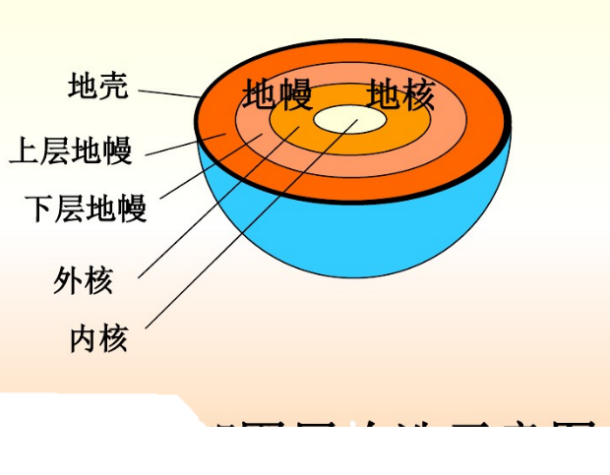 由内到外：地核-地幔-地壳。由外向内：地壳-地幔-地核。
在设计前，为了作品更还原地球，故将地球的尺寸按比例缩放（如下表）
打开主界面中的3D魔术师软件。
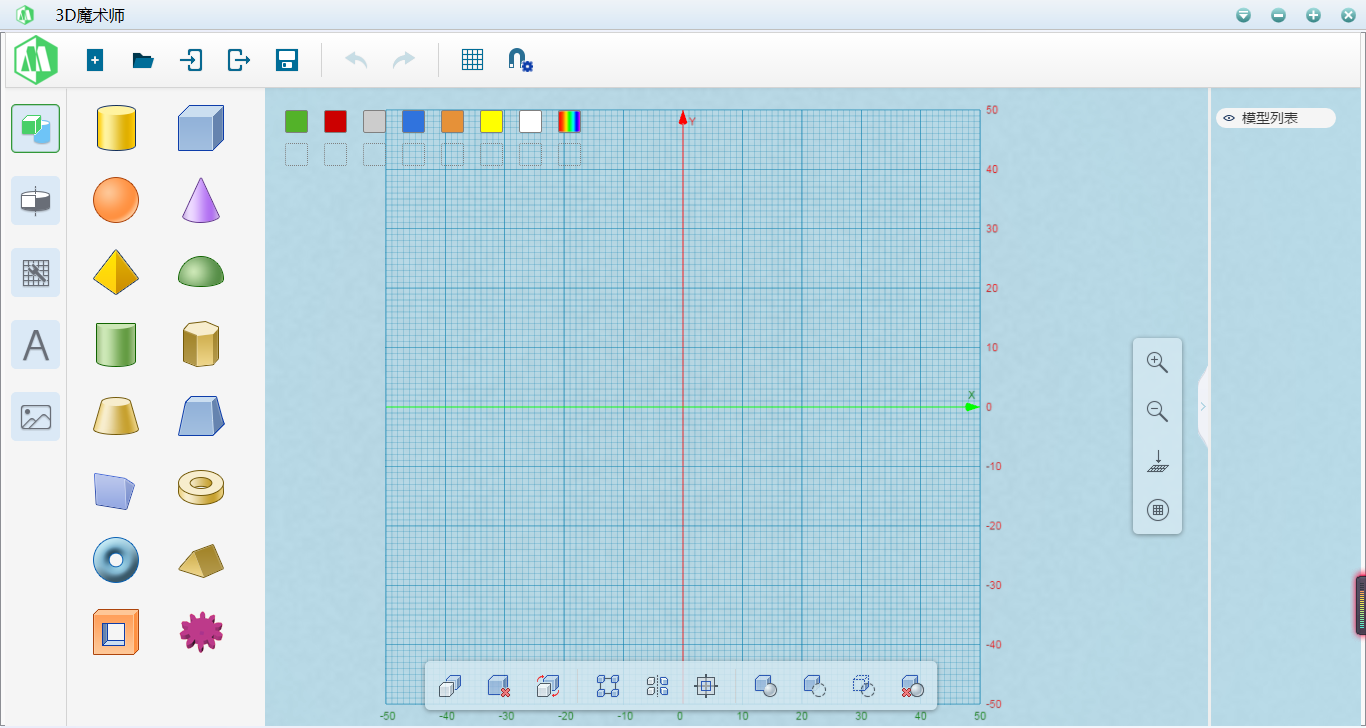 根据上方尺寸，将地核设计设计为球，将地幔和地壳设计为半球。
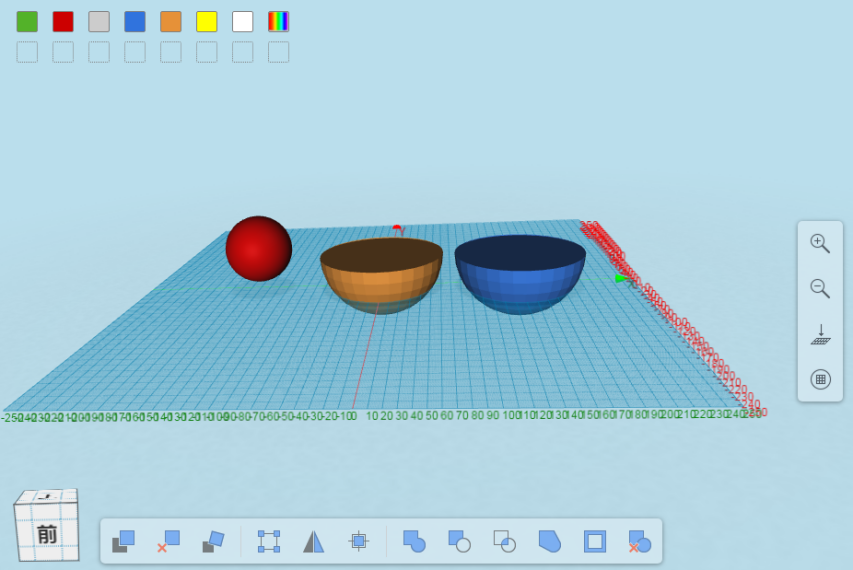 将三个模型的位置进行调整，如下图。
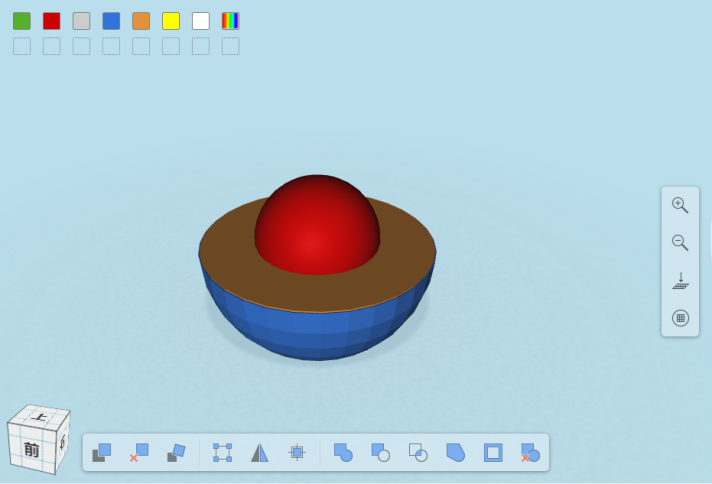 将两个半球各复制一个，使用旋转工具和坐标调整的方法，
将其调整至如图样式。
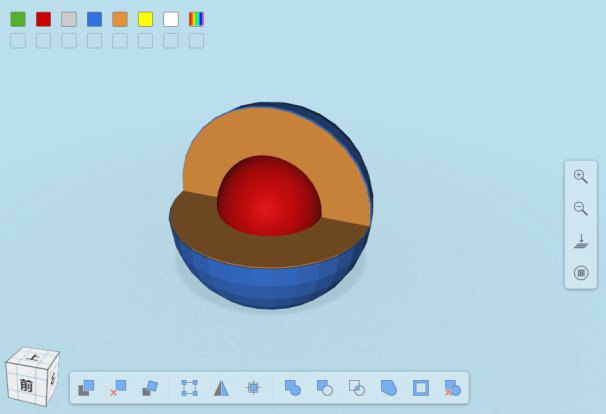 将导出的STL文件，切片打印。打印颜色可以自由选择，若需要后期上色，可选用浅色的材料进行打印。
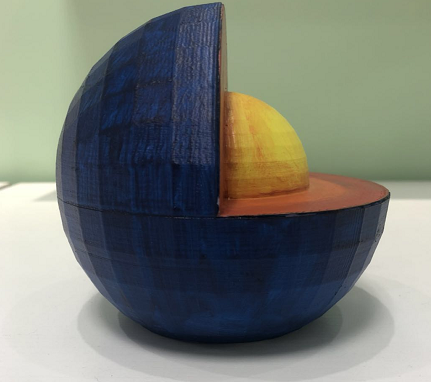 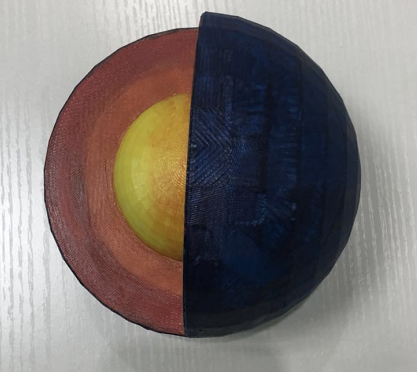 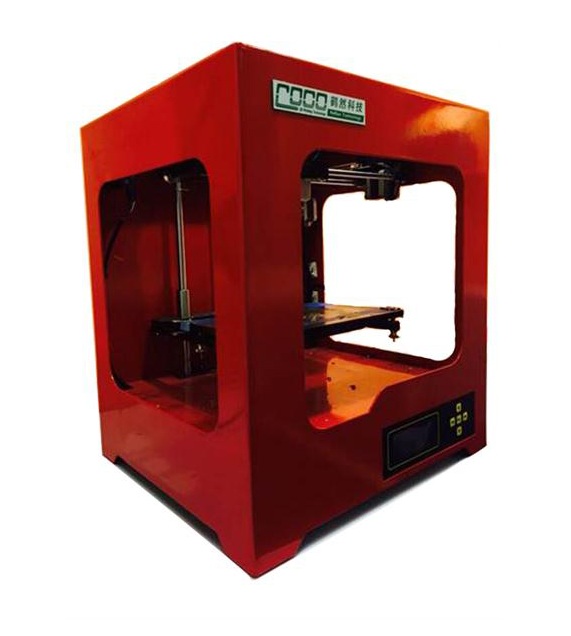 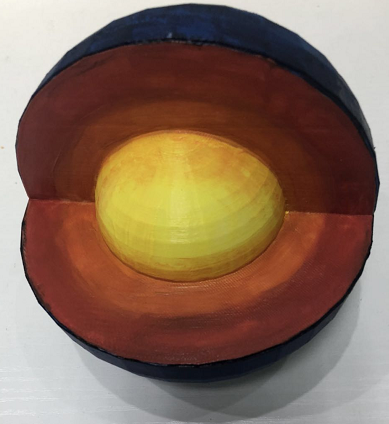 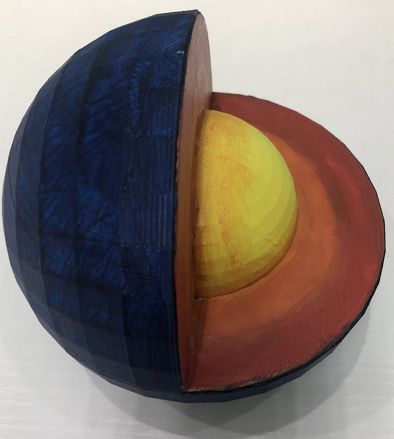 想一想，你还可以用3D打印做什么？
再见
3D打印创新课堂